Le coin du quincailler
Aujourd’hui : les ferrures VB36
Par Gérard NourigatTrimestrielle du 6 avril 2019
Introduction
La quincaillerie d’aujourd’hui résulte d’une innovation galopante
Une offre pléthorique rend le choix difficile
Il ne suffit pas de choisir, il faut acheter
Règle d’or :On achète la quincaillerie avant de débuter le projet
Les ferrures d’assemblage
À excentrique
Pour assembler un panneau verticalet un panneau horizontal
Résistant et démontable
Gabarit pour pointer les perçages
Simple et de bon goûtValchromat de 8+ 3 clousà béton
63mm
Les mèches
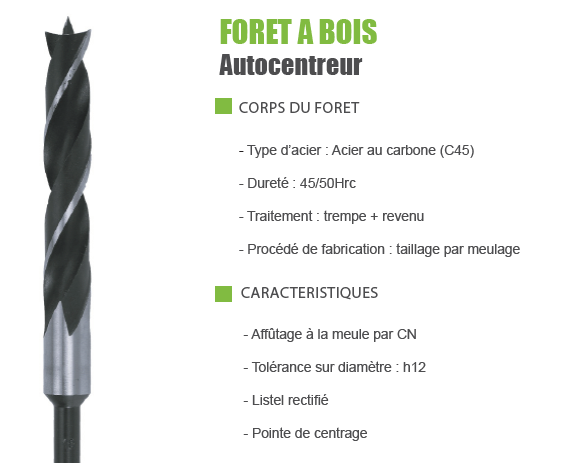 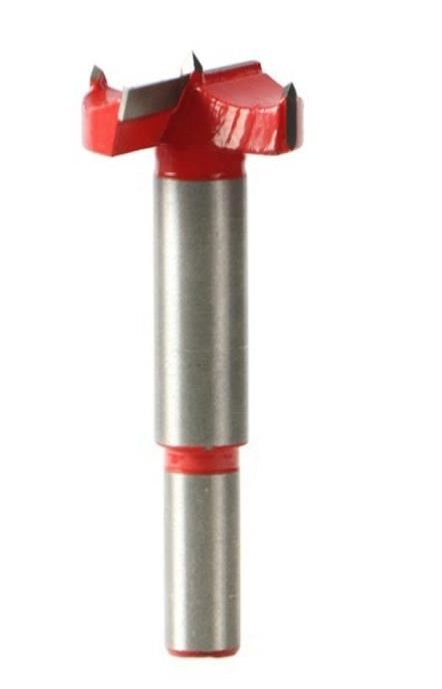 Forstneravectraceurs
Perçage à la Forstner
 10 mèche 3 pointesprof. 10,5 20 Forstnerprof. 14travailler avecune butée
VB36/19 montées
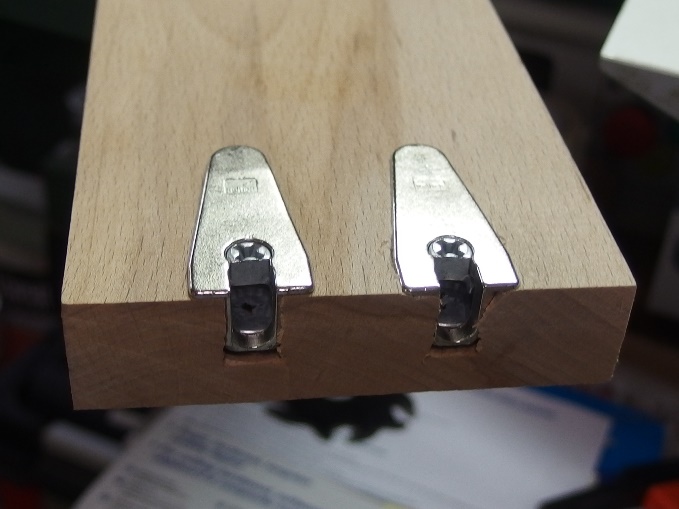 à enfoncerau maillet Il existe des cachesVue de dessous
Les goujons dans le montant
Un choix délicat Diamètre 5 standardDiamètre 10 pour M6
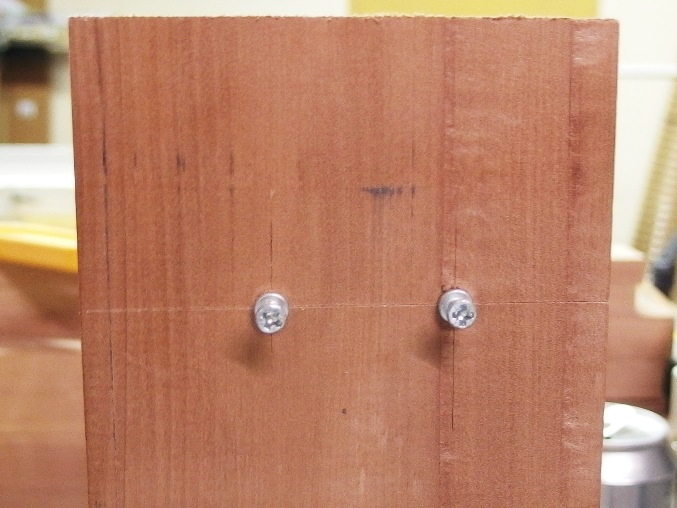 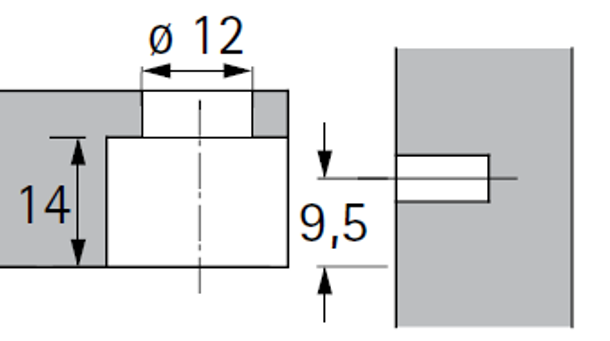 Conseils d’achat
Pour essayer chez Leroy-Merlinlot de 4 ferrures + goujonsréf. 400 805 789 374 9 @5€95
Ensuite chez Bricozor par 50Goujons 479815 + boîtiers 354872port compris 70€50 soit les 4 pour 5€64
Qama par 200 Boîtiers 0 065 524 + goujons 0 074 688port compris 136€62 soit les 4 = 2€73
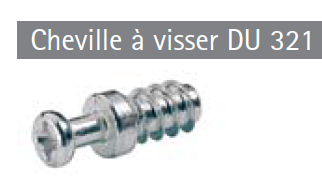 Quid de la résistance ?
Cisaillement : charge 200 Kg par niveau
 Arrachement en 5 > 25 Kg par goujonen  10 + M6 > 100 Kg par goujon
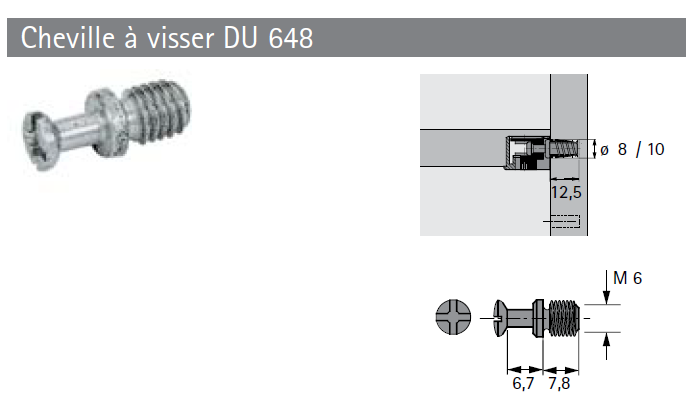 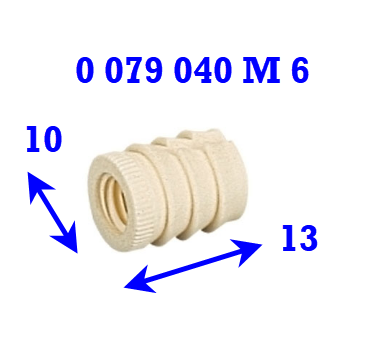 
Conclusion
Un assemblage conçu pour les prosmais utilisable par les amateurs
Le gabarit Hettich à 300€ est inutile
A moins de 3€ par niveau le prix est un peu élevé, mais l’assemblage est résistant et démontable
Merci de votre écoute